ГБОУ СОШ № 2010 структурное подразделение «Радуга»
Сказки  и рассказы
Сергея Владимировича Михалкова
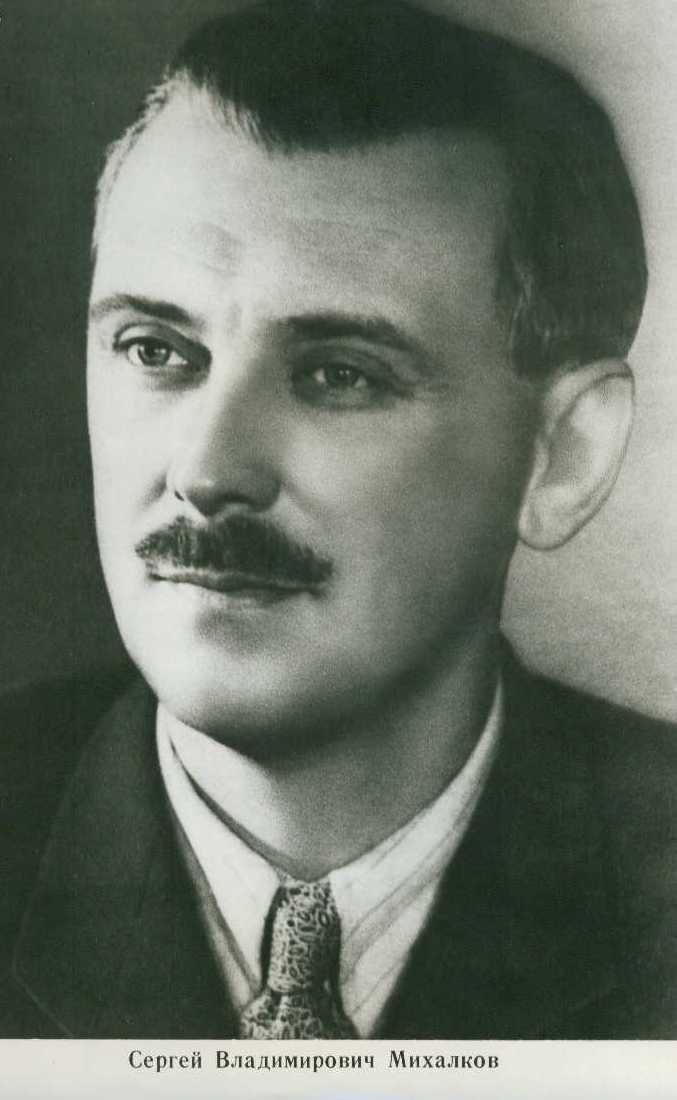 Родился Сергей Владимирович Михалков 12 марта 1913 года в Москве. Серёжа в детстве много читал. Чтение настолько увлекало его, что он читал при свете карманного фонаря, накрывшись с головой одеялом. В обычную школу Сережа пошел с четвертого класса. Стихи он стал писать рано, когда ему исполнилось 15 лет, они впервые были опубликованы. По вечерам он выпускал свой домашний журнал, где был одновременно и редактором, и художником, и автором. Читателями были все домашние и ближайшие родственники. Не сразу Сергей Михалков стал писать стихи для детей. И вот в 1936 году вышла его первая книжка стихов.
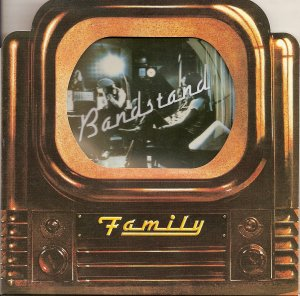 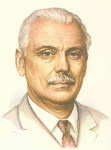 Кто на лавочке сидел,Кто на улицу глядел,Толя пел,Борис молчал,Николай ногой качал.Дело было вечером,Делать было нечего.
По крутой тропинке горнойШел домой барашек черныйИ на мостике горбатомПовстречался с белым братом.И сказал барашек белый:"Братец, вот какое дело:Здесь вдвоем нельзя пройти,Ты стоишь мне на пути."
В доме восемь дробь одинУ заставы ИльичаЖил высокий гражданин,По прозванью Каланча,По фамилии СтепановИ по имени Степан,Из районных великановСамый главный великан.
«А что у Вас?»
«Бараны»
«Дядя Стёпа»
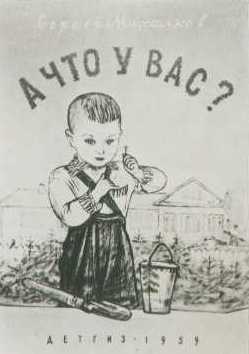 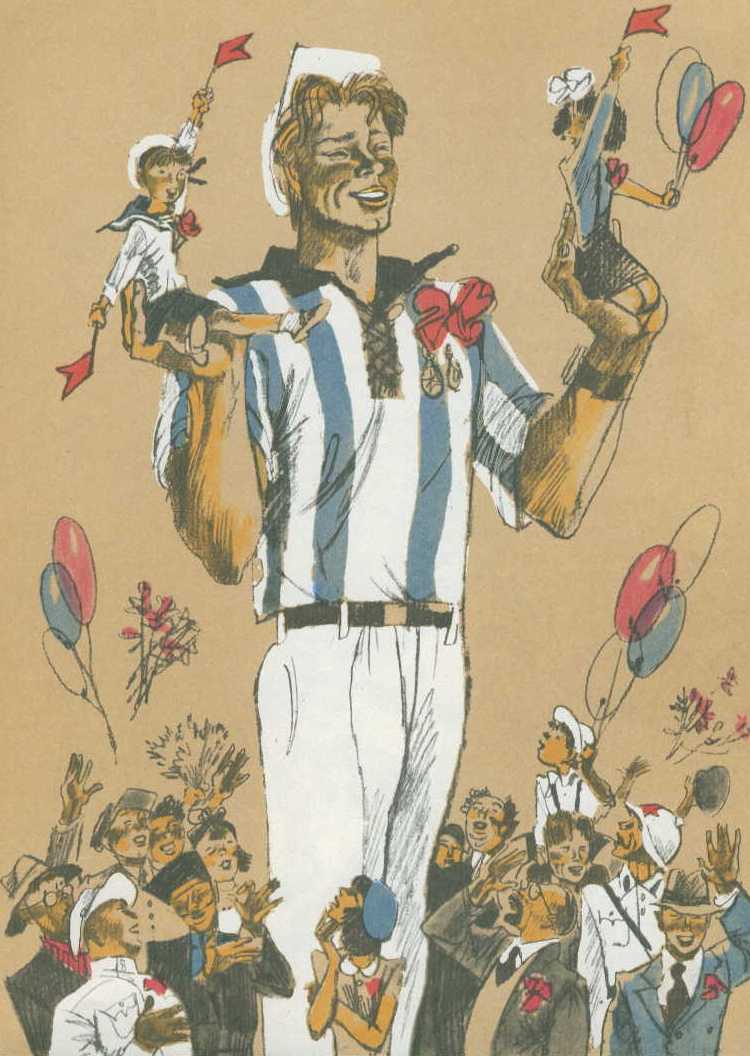 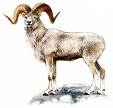 — На прививку! Первый класс!— Вы слыхали? Это нас!.. —Я прививки не боюсь:Если надо — уколюсь!Ну, подумаешь, укол!Укололи и — пошел...
Мы едем, едем, едемВ далекие края,Хорошие соседи, счастливые...
Я карандаш с бумагой взял,Нарисовал дорогу,На ней быка нарисовал,А рядом с ним корову.Направо дождь, налево сад,В саду пятнадцать точек,Как будто яблоки висятИ дождик их не мочит.
«Прививка»
«Мы с приятелем..»
«Рисунок»
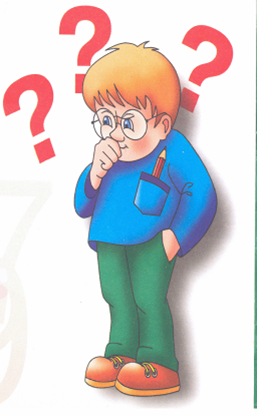 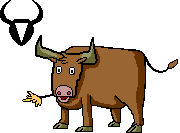 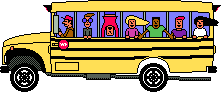 Я приехал на Кавказ,Сел на лошадь в первый раз.Люди вышли на крылечко,Люди смотрят из окна -Я схватился за уздечку,Ноги сунул в стремена.- Отойдите от коняИ не бойтесь за меня!
Вы послушайте, ребята,Я хочу вам рассказать;Родились у нас котята -Их по счету ровно пять.Мы решали, мы гадали:Как же нам котят назвать?Наконец мы их назвали:Раз, Два, Три, Четыре, Пять.
Живет на свете Саша. 
Во рту у Саши каша – 
Не рисовая каша, 
Не гречневая каша, 
Не манка, Не овсянка 
На сладком молоке. 
С утра во рту у Саши 
Слова простые наши – 
Слова простые наши 
На русском языке.
«Всадник»
«Котята»
«Сашина каша»
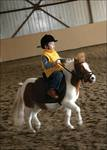 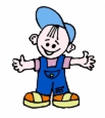 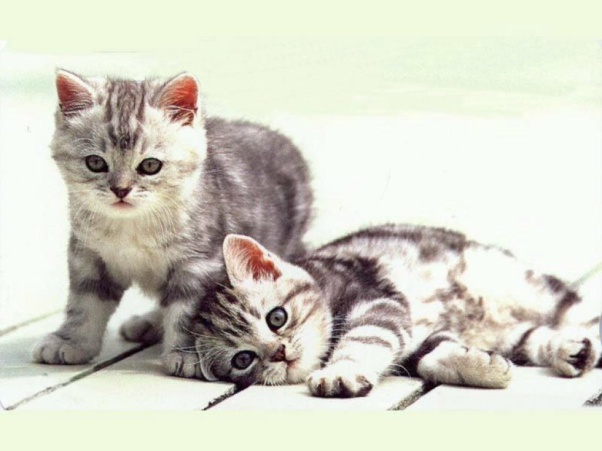 В одном переулке стояли дома.В одном из домов жил упрямый...
Говорят: под новый годЧто ни пожелается -Все всегда произойдет,Все всегда...
Я не знаю, как мне быть –Начал старшим я грубить.До того я распустился,Что грублю я всем вокруг.Говорят от рук отбилсяОт каких, скажите, рук?!
«Фома»
«Новый год»
«Лапуся»
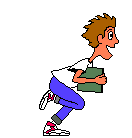 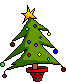 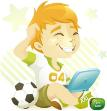